УСКОРЕНИЕ НА ИНОВАЦИИТЕАкадемия по иновационен мениджмънтПРЕДПРИЕМАЧЕСТВОТОРЕАЛНА ФОРМА НА КРЕАТИВНОСТТА
д-р Пламен Димитров, MSOD, RODC, DSc
социален психолог и консултант по организационно развитие
Дружество на психолозите в България
pldimitrov@hotmail.com
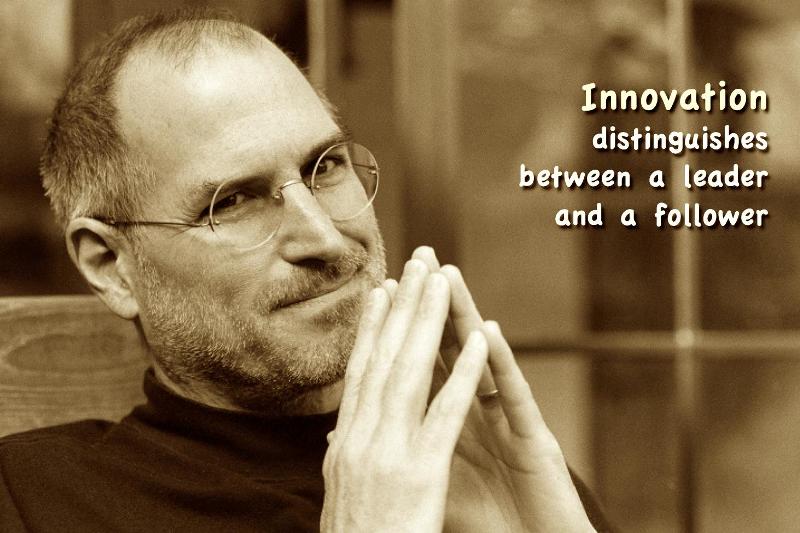 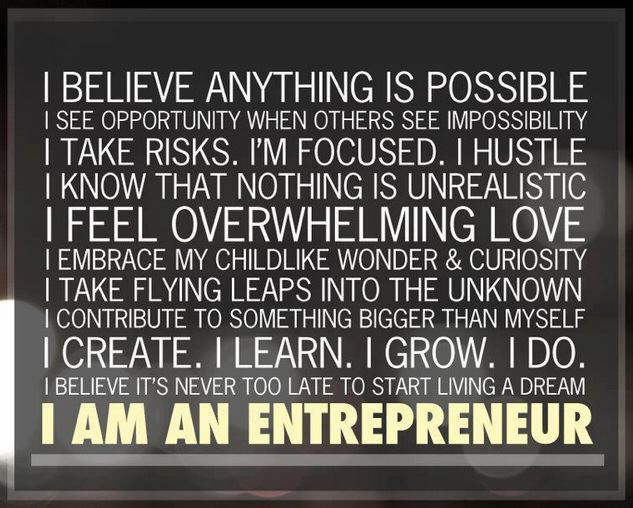 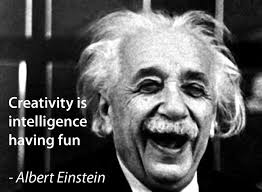 ПРЕДПРИЕМАЧЕСТВО = ТВОРЧЕСТВО
Иновациите са оригинални нови комбинации и/или нови конфигурации на човешките практики с цел по-пълноценно удовлетворяване на конкретни човешки потребности.
Ключови  творчески процеси и предприемачество – Капитализация, Оптимизация, Иновация, Самоопределение, Синергия.
Предприемачеството – индивидуално и/или колективно създаване и прилагане на нови правила на психосоциалната игра на взаимодействие (т.е. психосоциалната практика).
ПРЕДПРИЕМАЧЕСТВО = ТВОРЧЕСТВО, НО И СПОНТАННОСТ ТУК И СЕГА КАТО ИГРАТА!
ПРЕДПРИЕМАЧЕСТВО = ТВОРЧЕСТВО
Ролята на ресурсните ограничения
Ролята на спонтанността и автентичността в предприемачеството като творчество 

“Търсене на възможности независимо от контролираните в момента ресурси” 
	(Хауърд Стивънсън, Harvard Business School) 

Примери (работа по двойки – 10 минути):  
	Изберете проблем, който сте решавали до този момент защото сте имали бюджет и предложете как можете да го решите без никакъв бюджет…
PLUS
ПЛЮС
ДЕЛТА
ВЕКТОР
ПЕТ “Е”
по Аристотел?
УСКОРЕНИЕ НА ИНОВАЦИИТЕАкадемия по иновационен мениджмънтПРЕДПРИЕМАЧЕСТВОТОРЕАЛНА ФОРМА НА КРЕАТИВНОСТТА
д-р Пламен Димитров, MSOD, RODC, DSc
социален психолог и консултант по организационно развитие
Дружество на психолозите в България
pldimitrov@hotmail.com